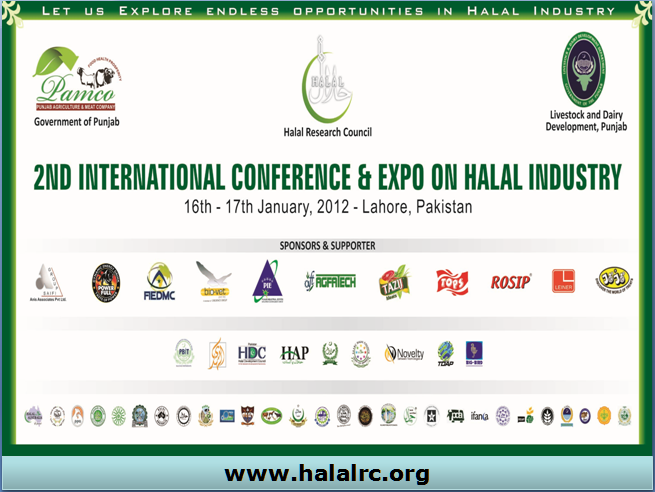 بسم الله الرحمن الرحيم
Holistic Halal Audits 
by
Sarfraz Mohammed 
Sharia Auditor 
Halal Monitoring Committee
U.K. (HMC)
.
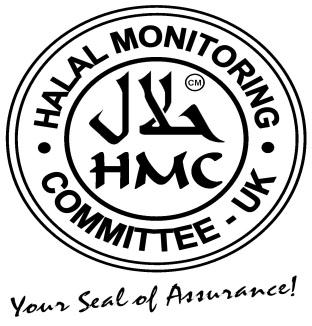 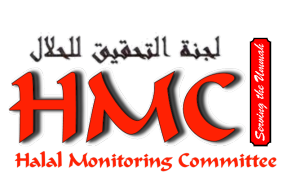 Halal Monitoring Committee (HMC)  copyright 2012
HOLISTIC HALAL AUDITS
By the end of this presentation hopefully the need for holistic halal audits will be clearer
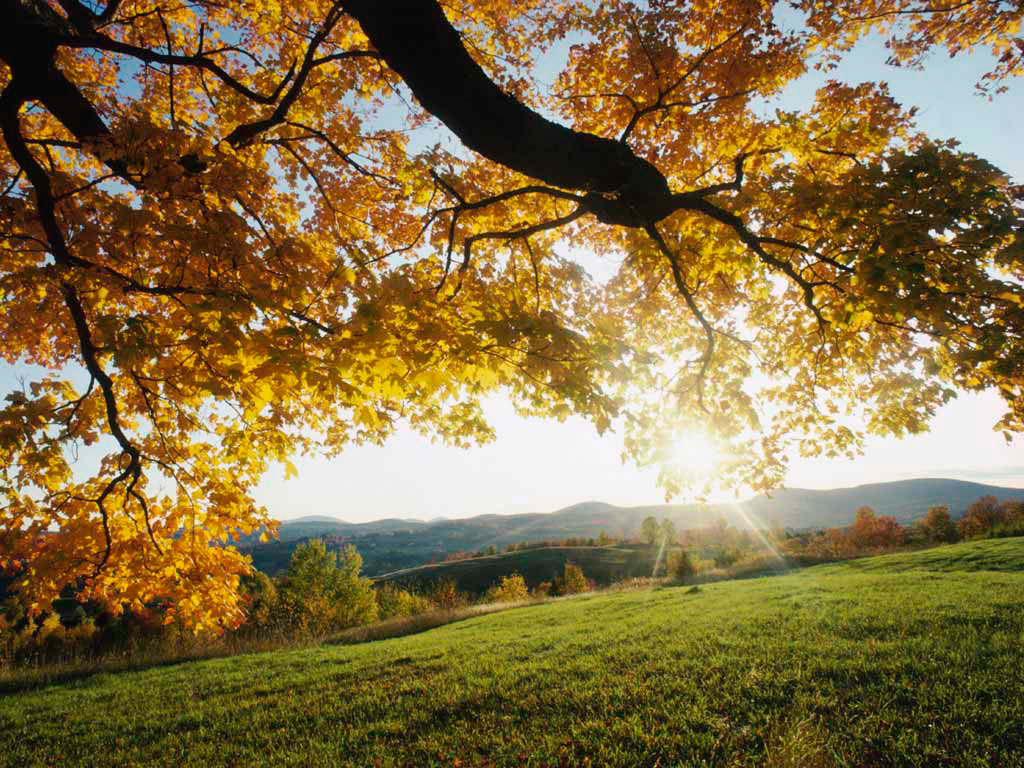 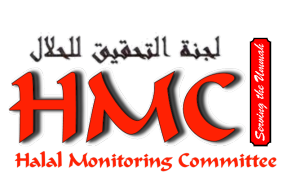 Halal Monitoring Committee (HMC)  copyright 2012
Scope
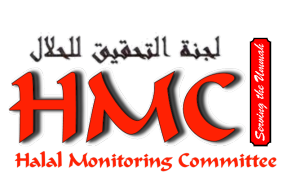 Halal Monitoring Committee (HMC)  copyright 2012
Some Key Components of  a Holistic Halal Audit
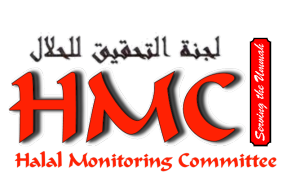 Halal Monitoring Committee (HMC)  copyright 2012
Case study – confectionery audit
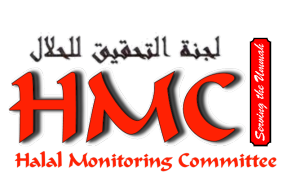 Halal Monitoring Committee (HMC)  copyright 2012
INGREDIENTS – Use of Gelatin
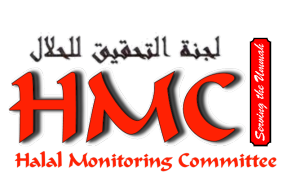 Halal Monitoring Committee (HMC)  copyright 2012
Gelatin cross contamination
Plant uses both halal certified bovine 	gelatin and 
	bovine gelatin from a non-halal  			source.
      Here potential cross-contamination is        	possible…
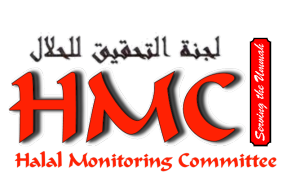 Halal Monitoring Committee (HMC)  copyright 2012
Non-Zabiha Bovine Gelatin – pure or impure?
Bovine gelatin including the hide of non-Zabiha cattle is not considered to be impure by many contemporary scholars.

This is due to the liming process used in its manufacture which removes all blood, impure liquids etc. from the cattle hide, giving it the ruling of a tanned hide in the Sharia…
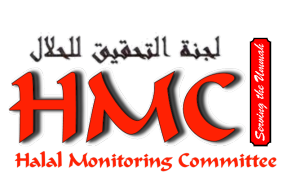 Halal Monitoring Committee (HMC)  copyright 2012
Consumption of non-zabiha Bovine gelatin?
According to the majority )  (الجمهور of Islamic scholars, although ‘pure’, tanned non-Zabiha hide cannot be consumed

A minority of scholars including Imam Shafi permit it’s consumption
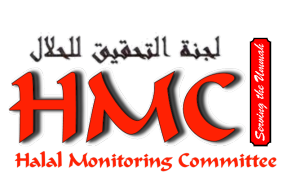 Halal Monitoring Committee (HMC)  copyright 2012
Lab test for Buffalo hide
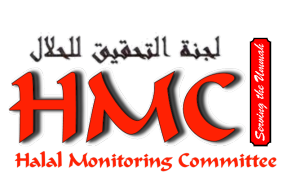 Halal Monitoring Committee (HMC)  copyright 2012
Lab results for limed buffalo hide
Limed buffalo hide was confirmed to be preserved by an independent lab test 

PCSIR laboratory comment;
‘‘The lime treatment is effective in controlling microorganisms in the buffalo hides and is being used for preserving skins and hides world over’’
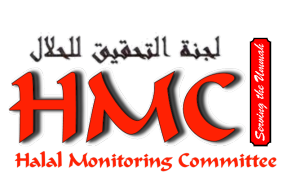 Halal Monitoring Committee (HMC)  copyright 2012
MANUFACTURING PROCESS – cross  contamination issues
Use of the same machine for Zabiha gelatin and non-Zabiha gelatin can be done if the machine is washed out using hot water before Halal production.
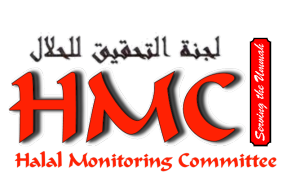 Halal Monitoring Committee (HMC)  copyright 2012
CLEANING AGENTS – use of alcohol based cleaning agents
Sugars, oils etc. from confectionery are often removed from machines via alcohol based detergents
This can be dealt with by either using an alternative non-alcohol based detergent OR
By removal of the detergent after cleaning by a wash down with standard water
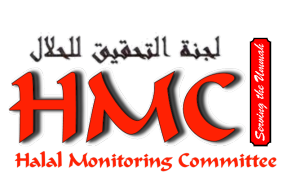 Halal Monitoring Committee (HMC)  copyright 2012
Hadith on removing impure substances by water
There are a number of hadith which indicate the purifying nature of water, one such authenticated hadith is narrated in the next slide…
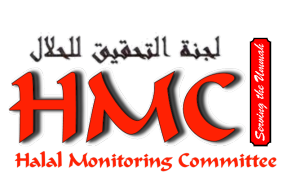 Halal Monitoring Committee (HMC)  copyright 2012
…So I (ibn Abbas ra) said to him (the prophet peace be upon him) we travel together with these non-Muslims and they have pots in which they cook unslaughtered animals (maytah) and the meat of the pig, he (the prophet peace be upon him) said; that which is earthenware  (Fakkhaar), boil water in it and wash it with water, and that which is made from copper (Nuhaas) wash it with water, water is a means of purification for everything  (tuhurun li kulli shay).

Hadith no.7153, Kitaab al-Attima , Al-Mustadrak  of  Al-Imaam Al-Hakim
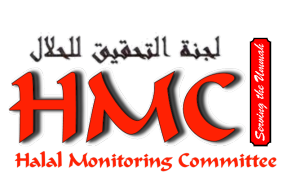 Halal Monitoring Committee (HMC)  copyright 2012
Water is the Universal Cleaning Agent
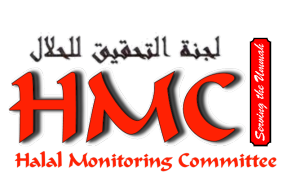 Halal Monitoring Committee (HMC)  copyright 2012
Packing – cross contamination
The packing machine was washed down                                                          with an alcohol based detergent
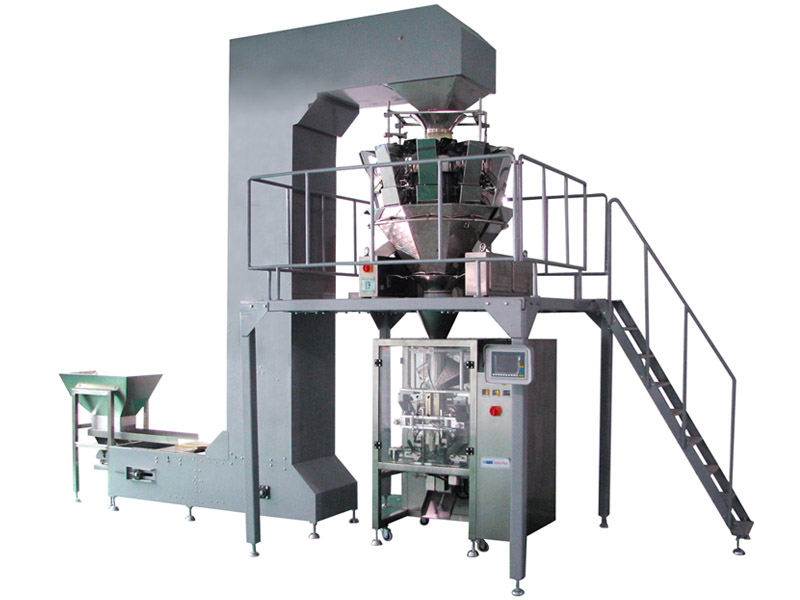 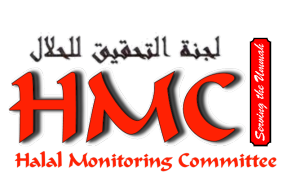 Halal Monitoring Committee (HMC)  copyright 2012
Alcohol based detergent
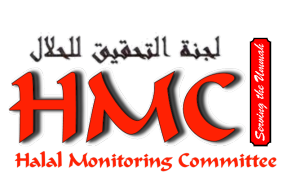 Halal Monitoring Committee (HMC)  copyright 2012
Removal of non-conformity
All parts were subsequently cleaned using  water before sweets were packed 

This process of washing with standard water was then made a standard for packing on this machine 

Key point; this non-conformity had occurred even though the firm had been informed and agreed in writing not to use alcohol based detergents
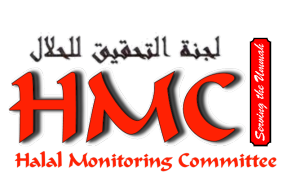 Halal Monitoring Committee (HMC)  copyright 2012
Holistic includes being hands-on
This underlines the importance of being present for site inspections during production, to ensure halal standards are actually implemented

In short for the halal certification process to be truly reliable and credible, it cannot suffice with mere paperwork exercise
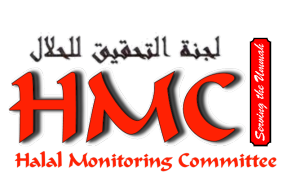 Halal Monitoring Committee (HMC)  copyright 2012
Storage & Transport
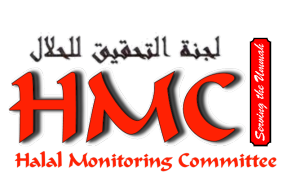 Halal Monitoring Committee (HMC)  copyright 2012
Storage & Transport
Ensure all halal raw materials and finished products are segregated and identifiable to eradicate cross contamination
Separate storage area for halal products is to be promoted to reduce the potential of cross contamination 
 Standard policy with the Soil Association in the U.K. for Organic certification
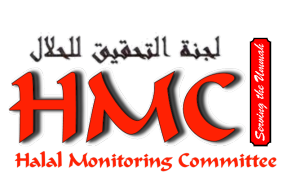 Halal Monitoring Committee (HMC)  copyright 2012
IMPORTANCE OF TRANSPARENCY & OPENNESS IN AUDITING
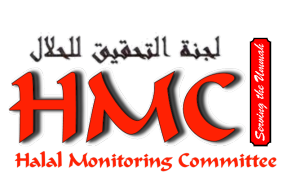 Halal Monitoring Committee (HMC)  copyright 2012
Disclosure of halal criteria
It is observed from anecdotal evidence that the non-Muslim and even Muslim manufacturers and the general public are sometimes confused as to what the term halal actually refers to
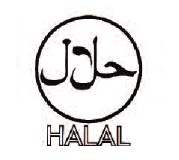 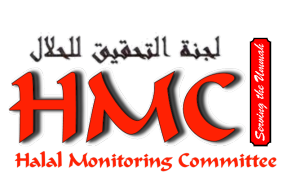 Halal Monitoring Committee (HMC)  copyright 2012
Improving transparency
Non-Muslims in particular should be informed of what the term halal means

This guidance is more important in the current context due to the absence of a universal halal standard
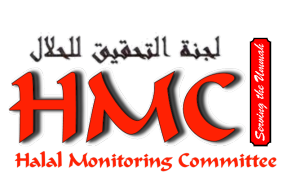 Halal Monitoring Committee (HMC)  copyright 2012
Eblex Report ( U.K. Agricultural and Horticultural Development Board 2010 )
Analysis of Muslim understanding
on what constitutes
Halal meat and Non-
Halal meat…
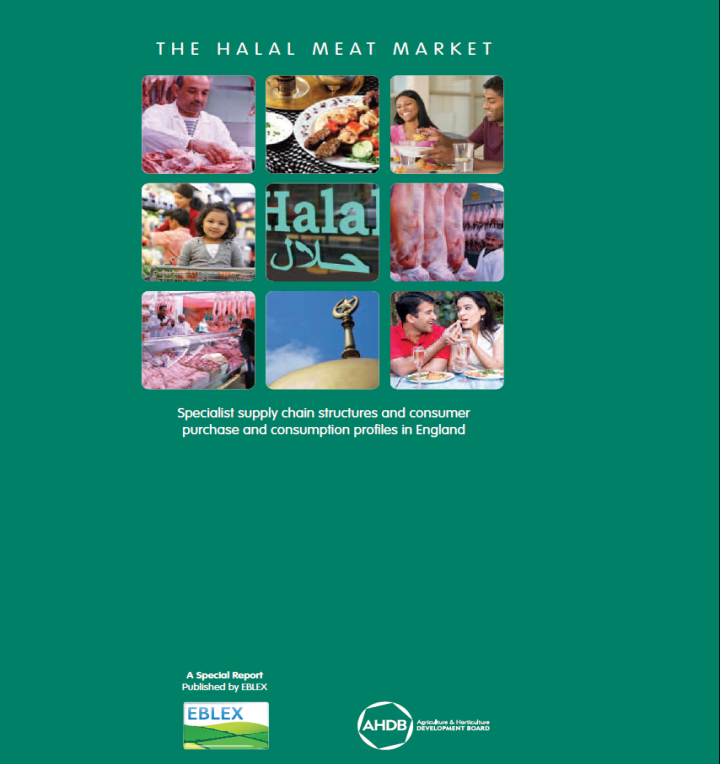 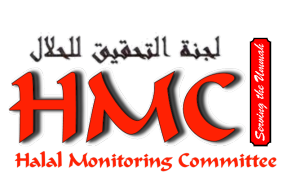 Halal Monitoring Committee (HMC)  copyright 2012
Findings on the U.K. Halal meat sector
Question: What constitutes halal meat for a Muslim ?
5O% of Muslim respondents believed that having other animals in proximity to the slaughter invalidated the meat as halal
40% believed that buying meat from a non-Muslim would render the meat unacceptable
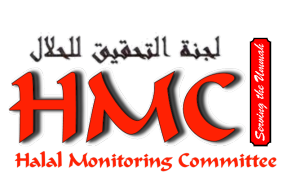 Halal Monitoring Committee (HMC)  copyright 2012
Benefits
Benefits of disclosure and education of what is halal and what is non-halal, helps develop awareness 
Opportunity to highlight potential areas of concern to the auditor 
Appropriate solutions can be explored immediately.
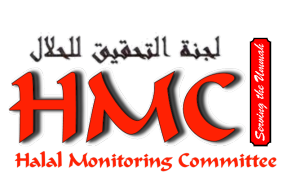 Halal Monitoring Committee (HMC)  copyright 2012
Conclusion
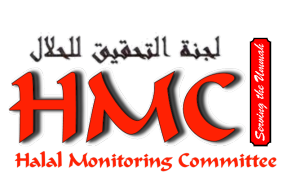 Halal Monitoring Committee (HMC)  copyright 2012
Thank you  شكرا
And a special thanks to the organisers for their dedication to Halal, their warm welcome and generous hospitality

و آخر دعوانا ان الحمد لله رب العالمين

Sarfraz Mohammed
Sharia Auditor
Halal Monitoring Committee U.K. (HMC)
Sarfraz.mohammed@halalmc.org
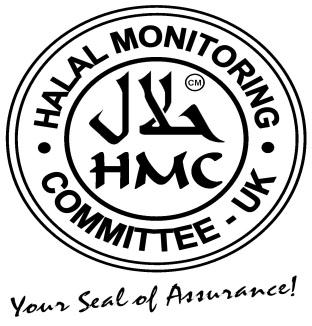 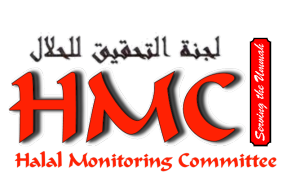 Halal Monitoring Committee (HMC)  copyright 2012
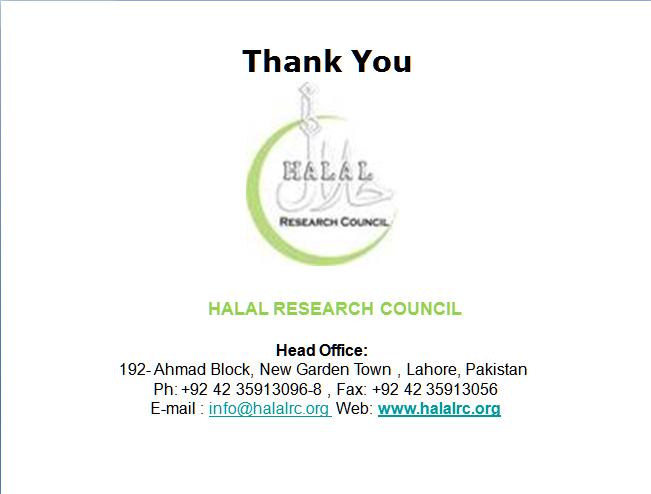 Thank You
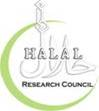 HALAL RESEARCH COUNCIL
Head Office: 192- Ahmad Block, New Garden Town , Lahore, Pakistan Ph: +92 42 35913096-8 , Fax: +92 42 35913056E-mail : info@halalrc.org  Web: www.halalrc.org